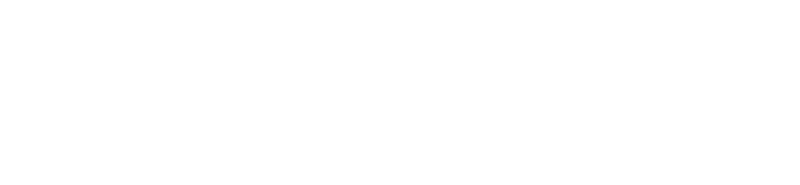 Group Critical Illness Insurance
More people are surviving critical illnesses as medical technology advances
~800,000 people in the U.S. suffer from a stroke every year (Stroke Facts 2016, American Stroke Association)
From 2004-2014, the annual death rate attributable to coronary heart disease declined 35.5%. (American Heart Association, Heart Disease and Stroke Statistics 2017 At-A-Glance)
More than half of Americans (56%) have less than $1000 in savings.” (2015 American Association for Critical Illness Insurance)
Research Snapshot
Group Critical Illness Insurance
Surviving a critical illness can leave scars on more than your mind and body - your finances, too.So, we’re bringing you real cash benefits through three distinct plans at a variety of price points, plus a unique Prime Benefits plan to help cover costs.Employers can choose which benefit amount best fits their employees’ budgets and future plans.
Guaranteed issue amounts up to $30,000 for insured employees
Covers employee, spouse or partner, dependent children/grandchildren or entire family
New Skin Cancer benefit pays a flat $250 benefit amount
Valuable Health Screening Rider available with each plan
Key Features
Includes a Reoccurrence Diagnosis benefit, Waiver of Premium benefit and Return of Premium benefit (Tier 3 only)
Portability option allows continuation of coverage for the life of the insured employee
Six optional riders for more financial protection
HSA-friendly plans
Key Features
(continued)
Covered Critical Illnesses
(Not all benefits included in the Prime Benefits Plan.)
Heart Attack
Stroke
Invasive Cancer*
Coronary Bypass Surgery
Sudden Cardiac Arrest
Non-Invasive Cancer*
Angioplasty
Skin Cancer*
Kidney (Renal) Failure
Loss of Independent Living*
Major Organ Transplant
Advanced Alzheimer’s Disease
*30-day waiting period
Covered Critical Illnesses
(continued)
Coma
Paralysis
Loss of Sight
Loss of Speech
Loss of Hearing
Advanced Parkinson’s Disease
Advanced Lou Gehrig’s Disease (ALS)
Multiple Sclerosis
Benign Brain Tumor
Severe Burns
Occupational HIV
Transient Ischemic Attack (TIA)
Schizophrenia
Bone Marrow Transplant
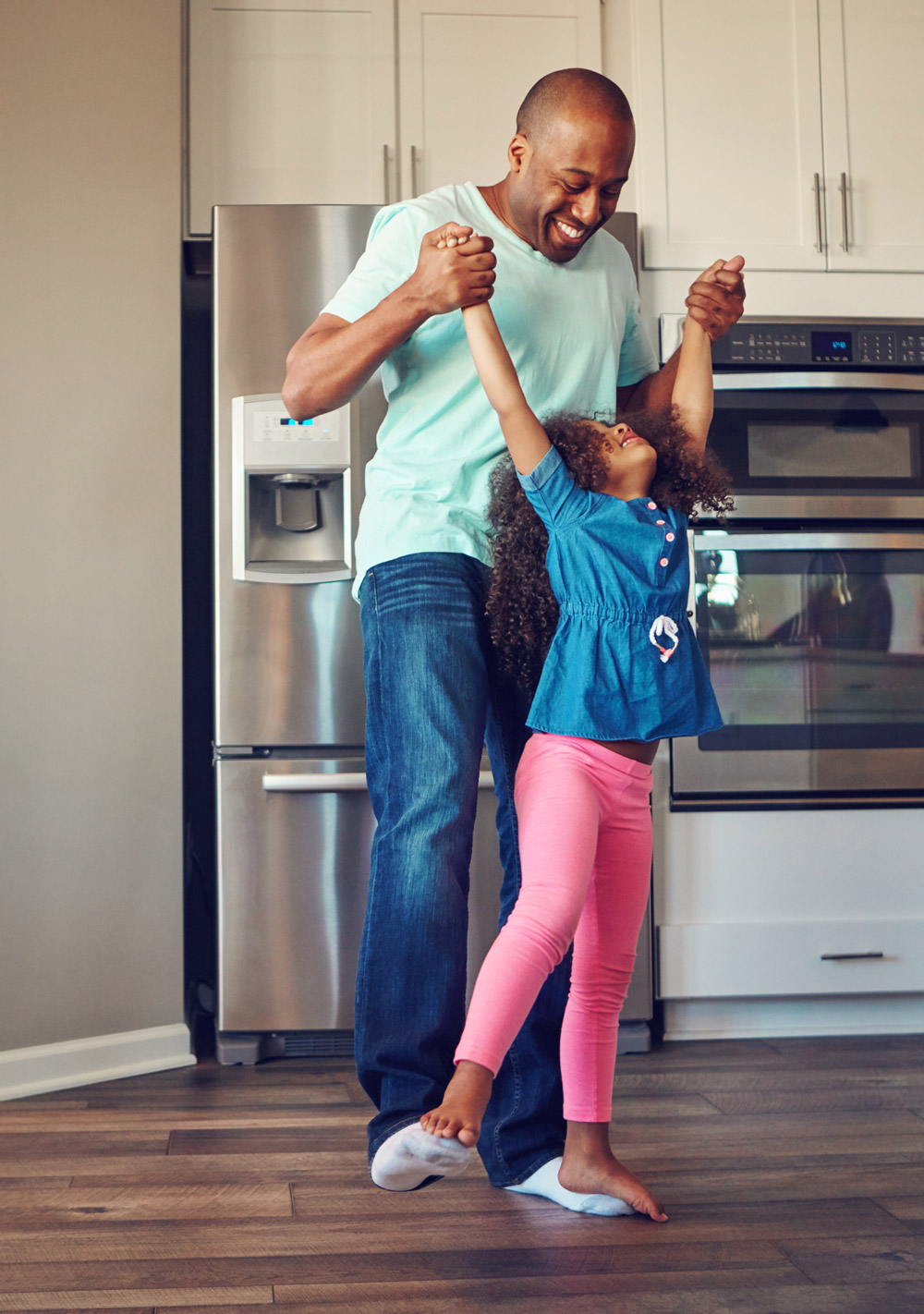 Optional Riders
Childhood Critical Illness Rider
Cardiopulmonary Rider*
Specified Disease Rider
Genetic Screening Test Rider
Increasing Benefit Rider
Health Screening Rider*
*available with Prime Benefits Plan
Critical Illness Prime Benefits
Prime Benefits was designed to respond to rising deductibles and copays with meaningful benefits for some of the most often-claimed critical illness diagnoses.
Prime is concise yet comprehensive. This plan focuses on 8 critical illness benefits at a higher-than-usual payout:
Heart Attack
Stroke
Coronary Bypass Surgery

Angioplasty
Sudden Cardiac Arrest
Invasive Cancer

Non-Invasive Cancer
Skin Cancer
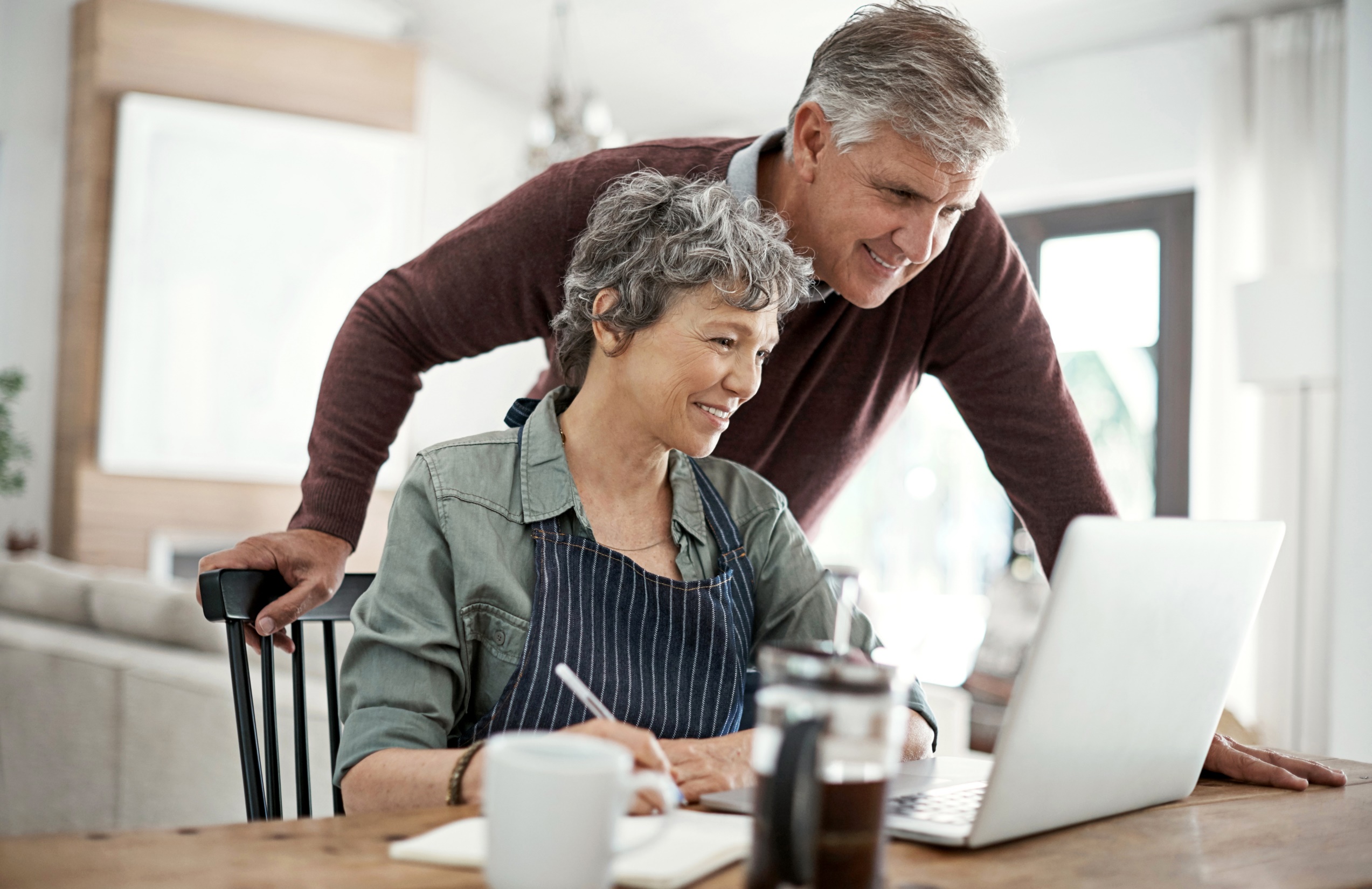 What’s In a Benefit?
The freedom for customers: 

from worry about their bills or mortgage
to choose their health providers
to have their spouse by their side
to take the time off work needed to get back on their feet
to use the payment however they want
Group Critical Illness
CI PRO
Vs.
Let’s compare what’s new with Group CI.
10 new covered conditions added
Sudden Cardiac Arrest
Advanced Parkinson’s Disease
Loss of Sight, Hearing, Speech
Advanced ALS
Skin Cancers
Benign Brain Tumor
Multiple Sclerosis
Bone Marrow Transplant
Transient Ischemic Attack (TIA)
Schizophrenia
Group Critical Illness
CI PRO
Vs.
Now Automatically Includes:
Reoccurrence Diagnosis benefit
New Skin Cancer benefit
Cancer benefit
New Forward-Thinking Riders:
Childhood Critical Illness Rider
Cardiopulmonary Rider
Specified Disease Rider
Genetic Screening Test Rider
Increasing Benefit Rider
How It Works
Helps offset out-of-pocket costs related to a critical illness diagnosis.
A biopsy is performed and you are diagnosed with an invasive stage 3 Lymphoma. You file a claim with Assurity and receive a $10,000 benefit for Invasive Cancer.
After being symptom-free and treatment-free for at 12 months, the cancer reappears and with your reoccurrence diagnosis benefit, you again file an invasive cancer claim and receive another $10,000 benefit.
At your annual physical, your doctor notices a lump on your neck.
You respond well to treatment and are declared cancer free.
$10,000 (Invasive Cancer first diagnosis) + $10,000 (Reoccurrence Diagnosis benefit) = $20,000
The above example is based on a claim scenario for Group Critical Illness Insurance. Policy/Certificate Form Nos. G H1715 and G H1715C .
This policy may contain reduction of benefits, limitations and exclusions.
Questions
FOR PRODUCER USE ONLY.  NOT FOR USE WITH THE GENERAL PUBLIC. NOT AVAILABLE IN NEW YORK. 
Policy/Certificate Form Nos. G H1715 and G H1715C
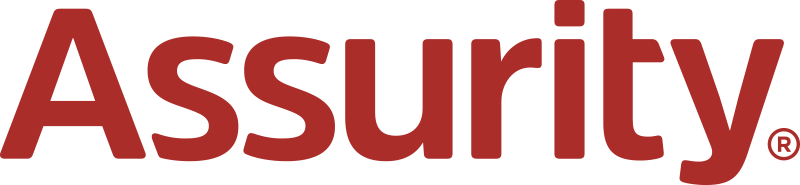 FOR PRODUCER USE ONLY. NOT FOR USE WITH THE GENERAL PUBLIC. NOT AVAILABLE IN NEW YORK.Group Critical Illness insurance provides limited benefit coverage, is not a substitute for major medical insurance, and may contain reductions of benefits, limitations and exclusions. The description of benefits is intended only to highlight the insured employee’s benefits and should not be relied upon to fully determine coverage. If this description conflicts in any way with the terms of the policy/certificate, the terms of the policy/certificate prevail. For complete benefits descriptions and conditions, see the policy/certificate. This is a limited-benefit policy, not a substitute for health insurance and may not be appropriate for Medicaid recipients. 

Circular 230 Disclosure:  Any U.S. tax information contained in this communication is not intended or written to be used, and cannot be used, for the purpose of (i) avoiding penalties under the Internal Revenue Code, or (ii) promoting, marketing or recommending to another party any matters addressed herein.  

Policy/Certificate Form Nos. G H1715 and G H1715C and Certificate Rider Form Nos. R G1716C, R G1717C, R G1718C, R G1719C, R G1720C and R G1722C underwritten by Assurity Life Insurance Company, Lincoln, NE.

Assurity is a marketing name for the mutual holding company Assurity Group, Inc. and its subsidiaries. Those subsidiaries include but are not limited to: Assurity Life Insurance Company and Assurity Life Insurance Company of New York. Insurance products and services are offered by Assurity Life Insurance Company in all states except New York. In New York, insurance products and services are offered by Assurity Life Insurance Company of New York, Albany, New York. Product availability, features and rates may vary by state.



15-183-022403-17